Advance Organizer: Lernfeld 1 – Die eigene Rolle im Betrieb mitgestalten und am Wirtschaftsleben teilnehmen
Lernfeldbezogene Präsentation planen und durchführen
„Die Schülerinnen und Schüler verfügen über die Kompetenz, ihre Rolle innerhalb des Betriebs zu gestalten und ihre Aufgaben und Rechte im Wirtschaftsleben und in der Gesellschaft verantwortlich wahrzunehmen.“
rechtliche Regelungen zur Berufsbildung, zum Jugendarbeitsschutz und zum Ausbildungsvertrag
Konzept der dualen Berufsausbildung darstellen
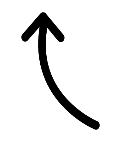 §
rechtliche Regelungen […] zum […] Arbeitsvertrag
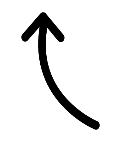 Rechte und Pflichten während der Ausbildung darstellen
BBiG
Rechte und Pflichten aus dem Arbeitsvertrag analysieren
§
BBiG
JArbSchG
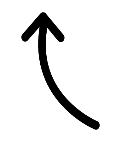 Betriebliche Maßnahmen zur Erhaltung der Gesundheit und Leistungsfähigkeit erkunden
Besitz, Eigentum
Rechtsgeschäfte
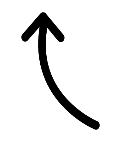 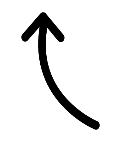 Besitz und Eigentum unterscheiden
Zustandekommen von Rechtsgeschäften erläutern
Rechts- und Geschäftsfähigkeit
§
BGB
Rechts- und Geschäftsfähigkeit erläutern
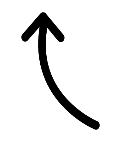 §
BGB
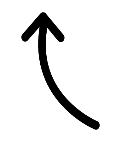 Kündigungsschutz, Urlaub, Mutterschutz
Maßnahmen des Arbeitsschutzes darstellen
Grundlagen des Arbeitsrechts darstellen
§
§
BUrlG
KSchG
MuSchG
ArbSchG
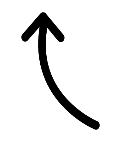 Abgrenzung privates und öffentliches Recht
Privates und öffentliches Recht abgrenzen
Verschwiegenheit, Fristenkontrolle, Aufbewahrung, Steuerberatervergütungsverordnung
Rechtliche Grundlagen steuerberatender Berufe darstellen
§
StBerG
StBVV
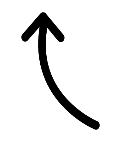 Möglichkeiten nachhaltigen betrieblichen Handelns aufzeigen
Fort- und Weiterbildungsmöglichkeiten erkunden
Betriebliche Abläufe unterscheiden und Stellung des Betriebs im Wirtschaftssystem einordnen
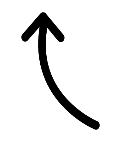 Betriebliche Regelungen zum Datenschutz und zur Datensicherheit darstellen
Chancen und Risiken der Nutzung digitaler Medien diskutieren
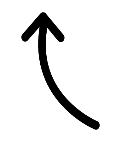 Deutsches Steuerrecht und die agierenden Institutionen darstellen
§
DSGVO
BDSG
Stand 2023	Steuerfachangestellter/Steuerfachangestellte